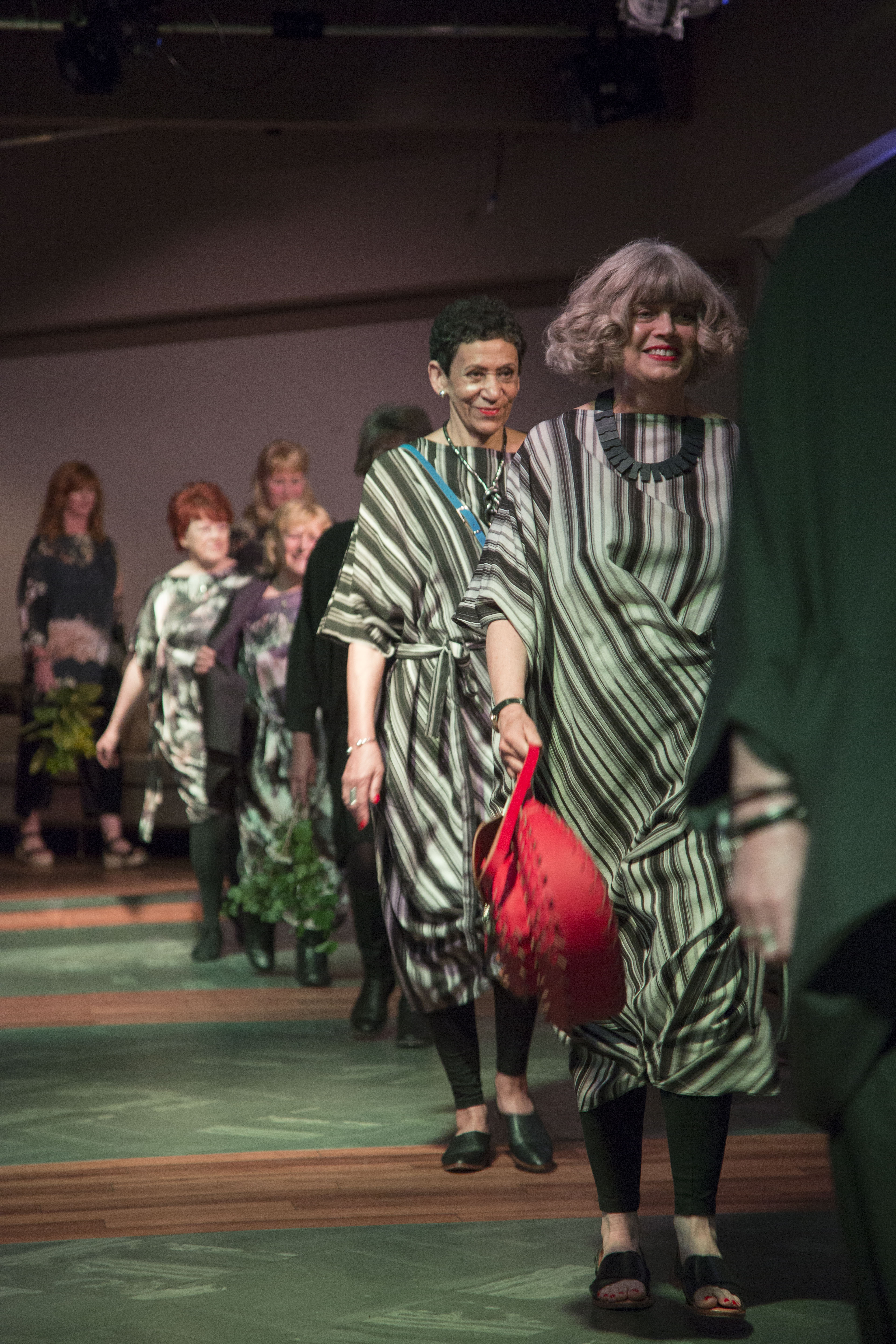 EMOTIONAL FIT
DEVELOPING A NEW FASHION METHODOLOGY WITH MATURE WOMEN
Emotional Fit Fashion Salon
26th April 2017
Antenna, Nottingham
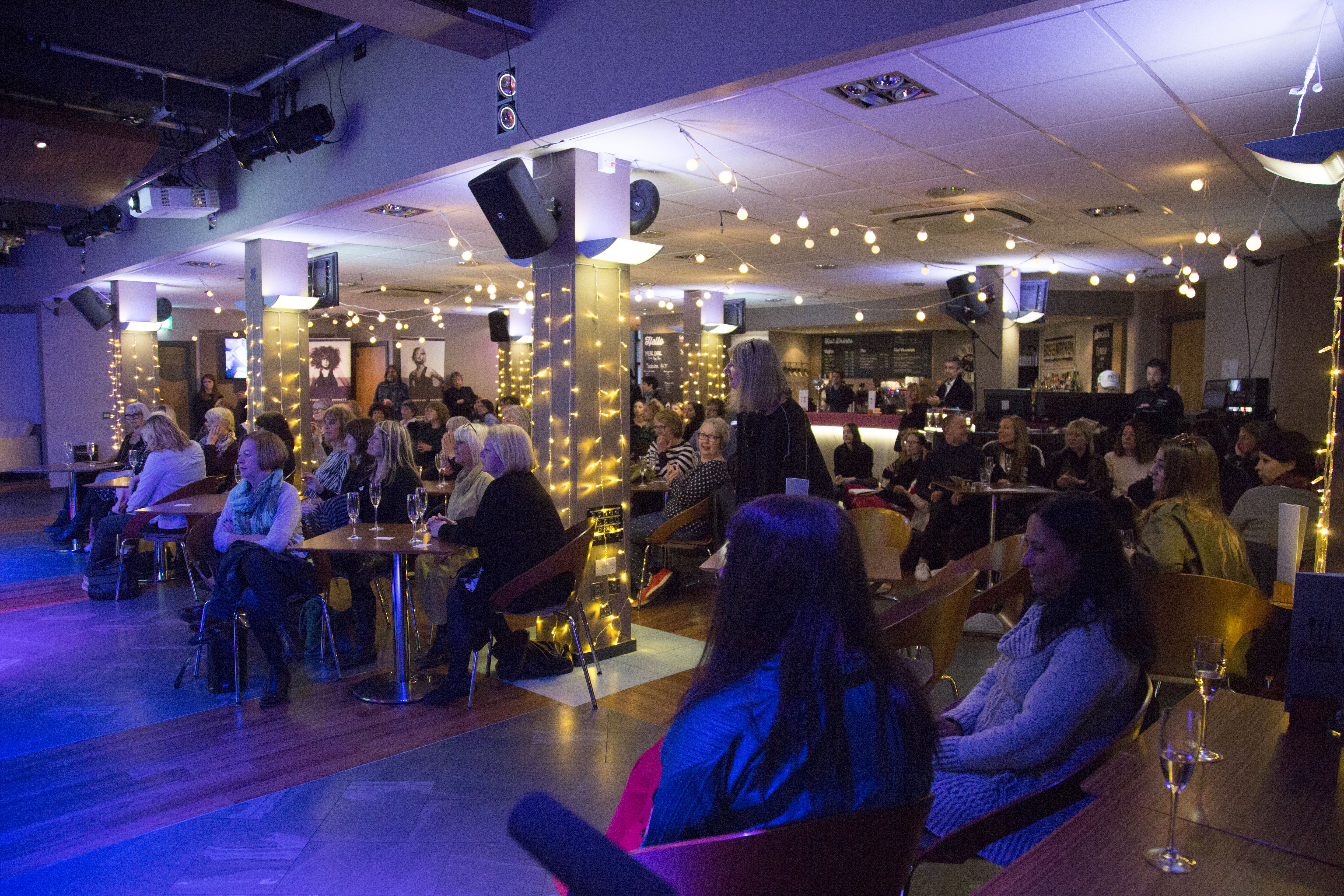 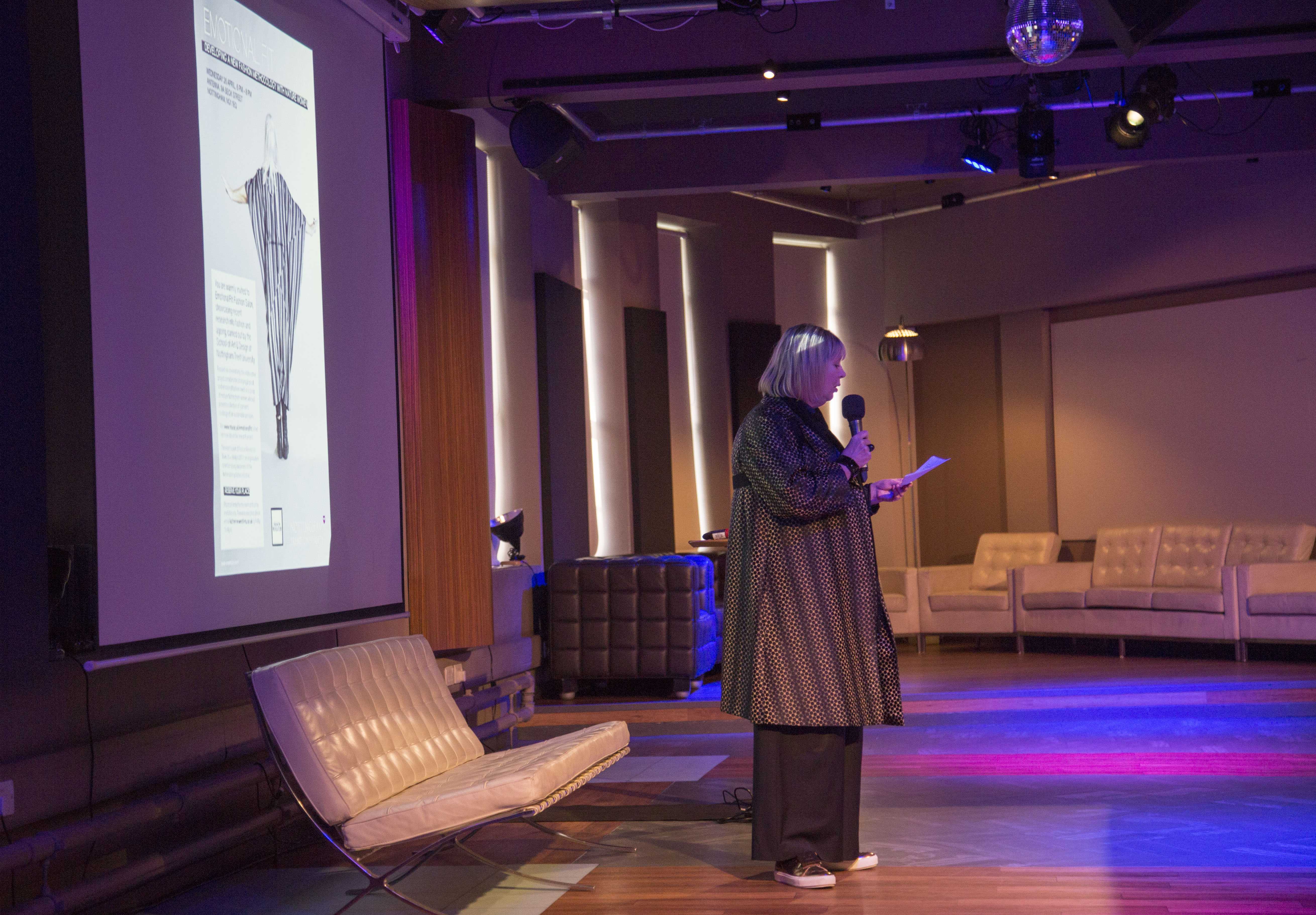 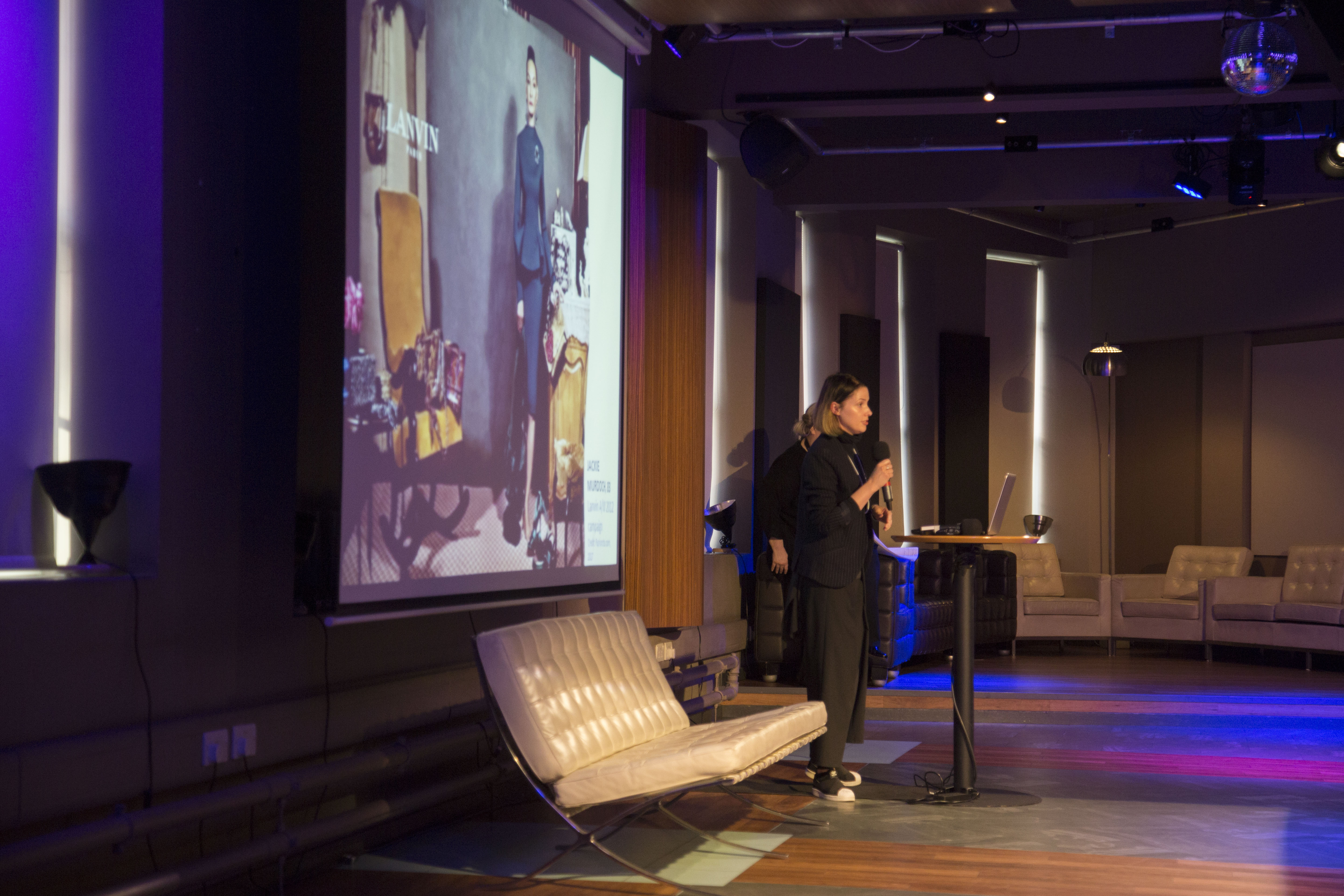 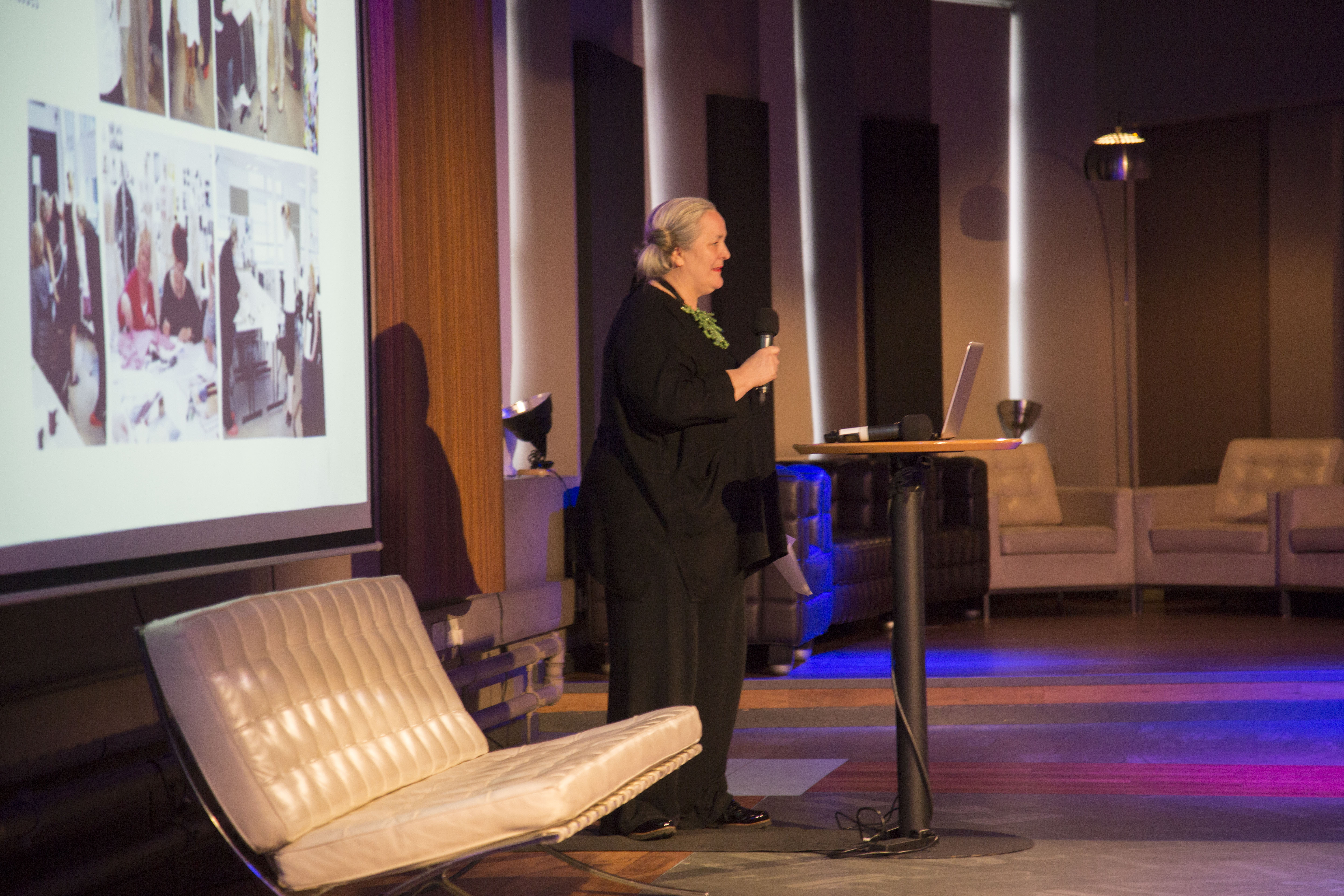 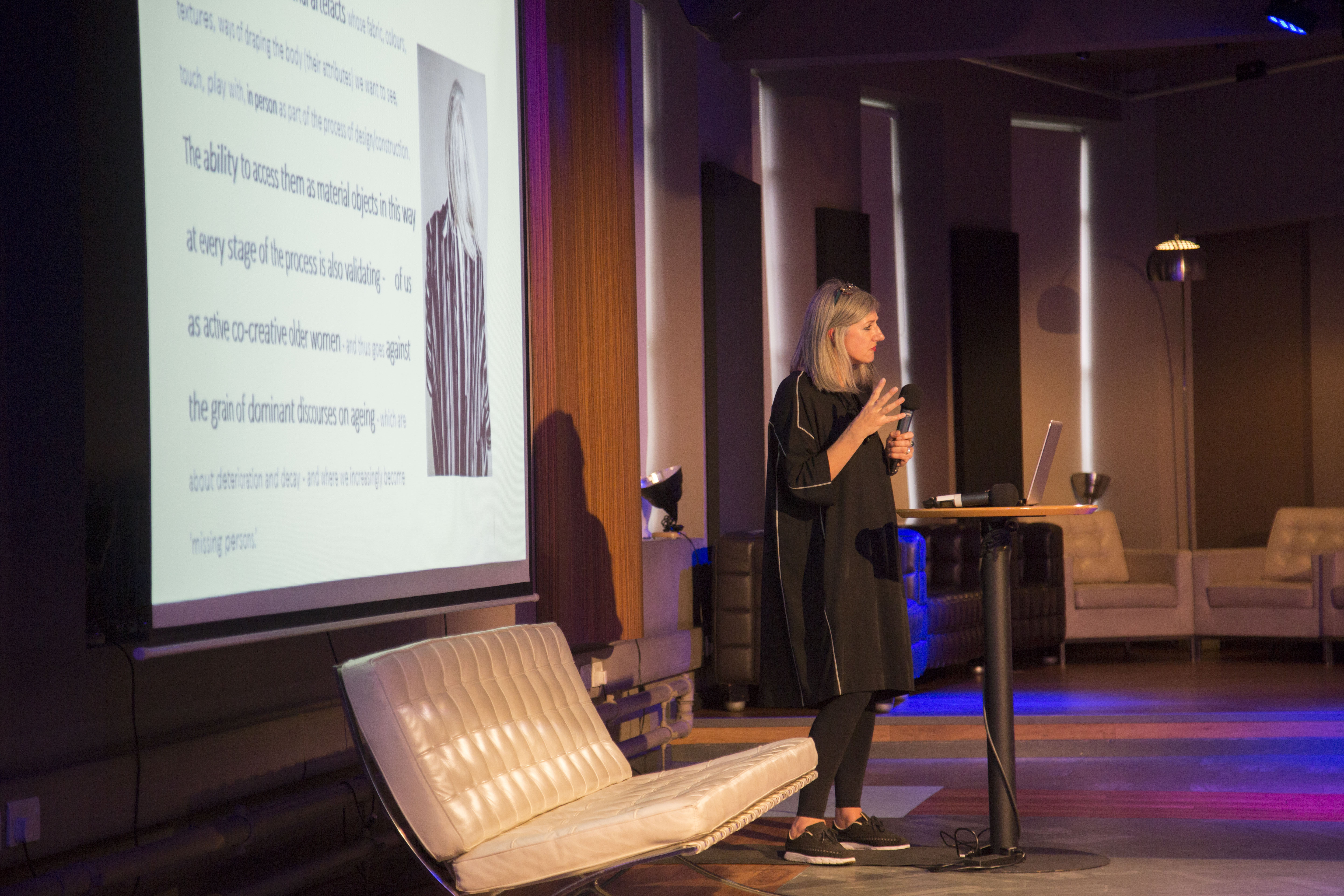 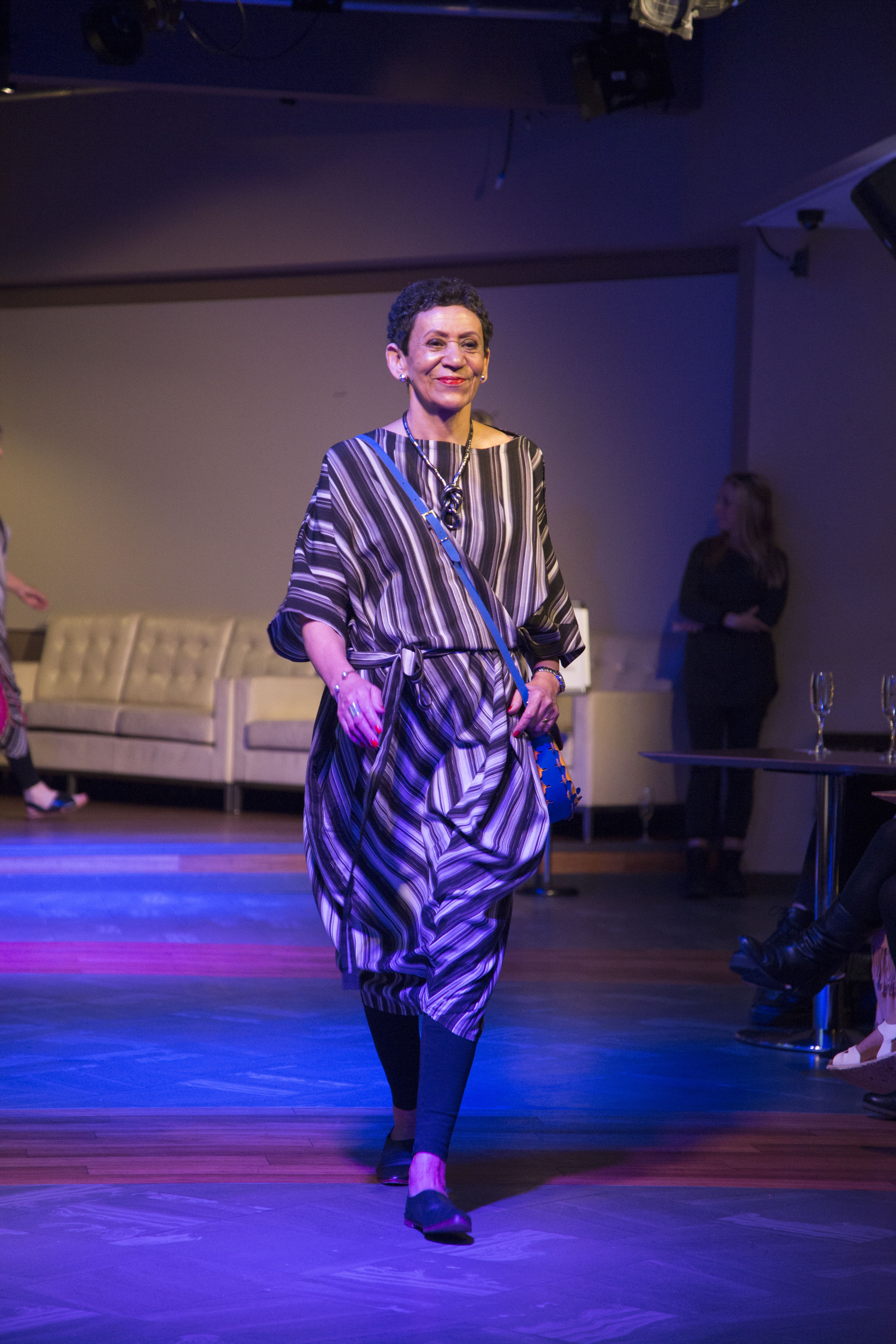 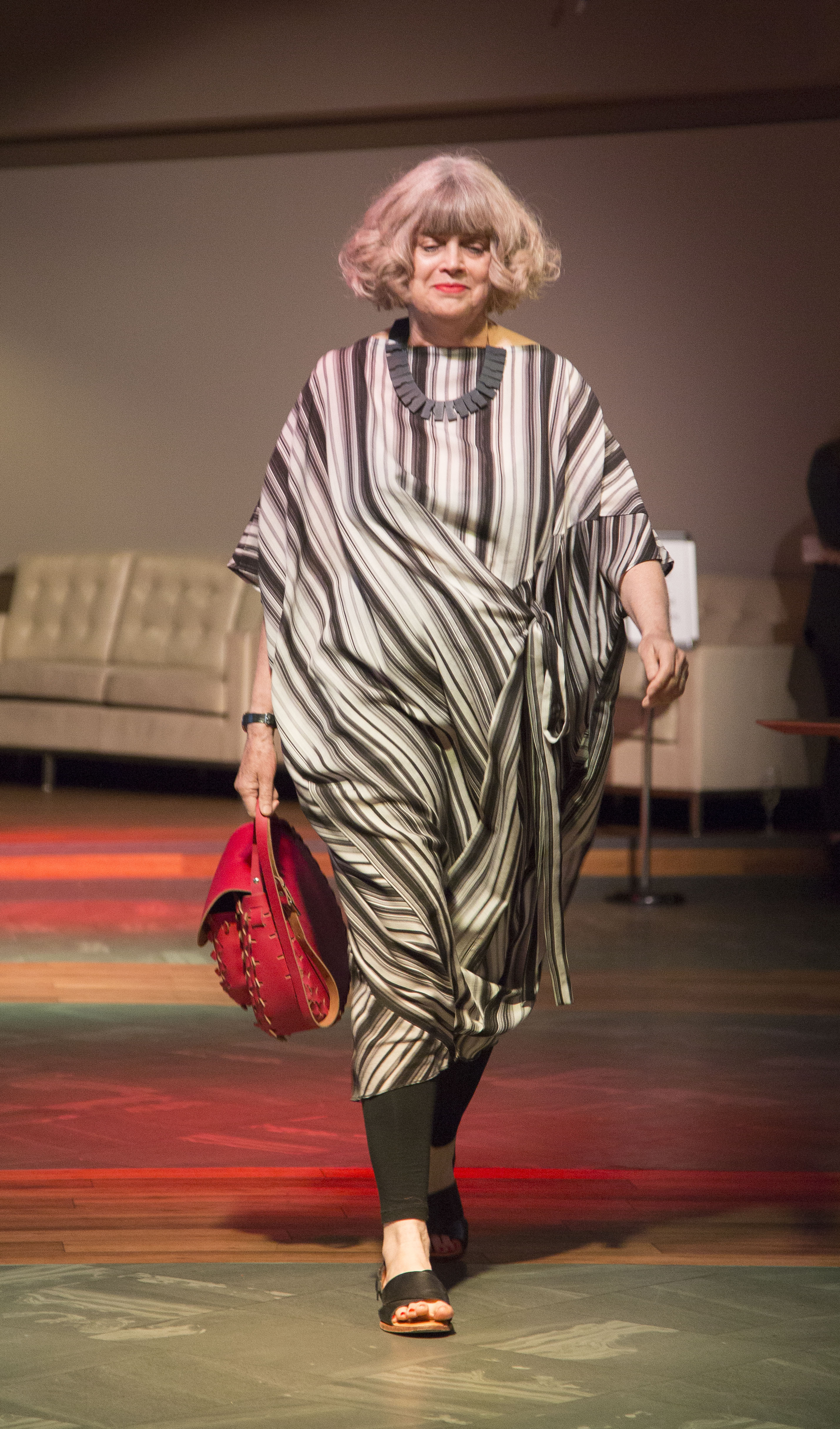 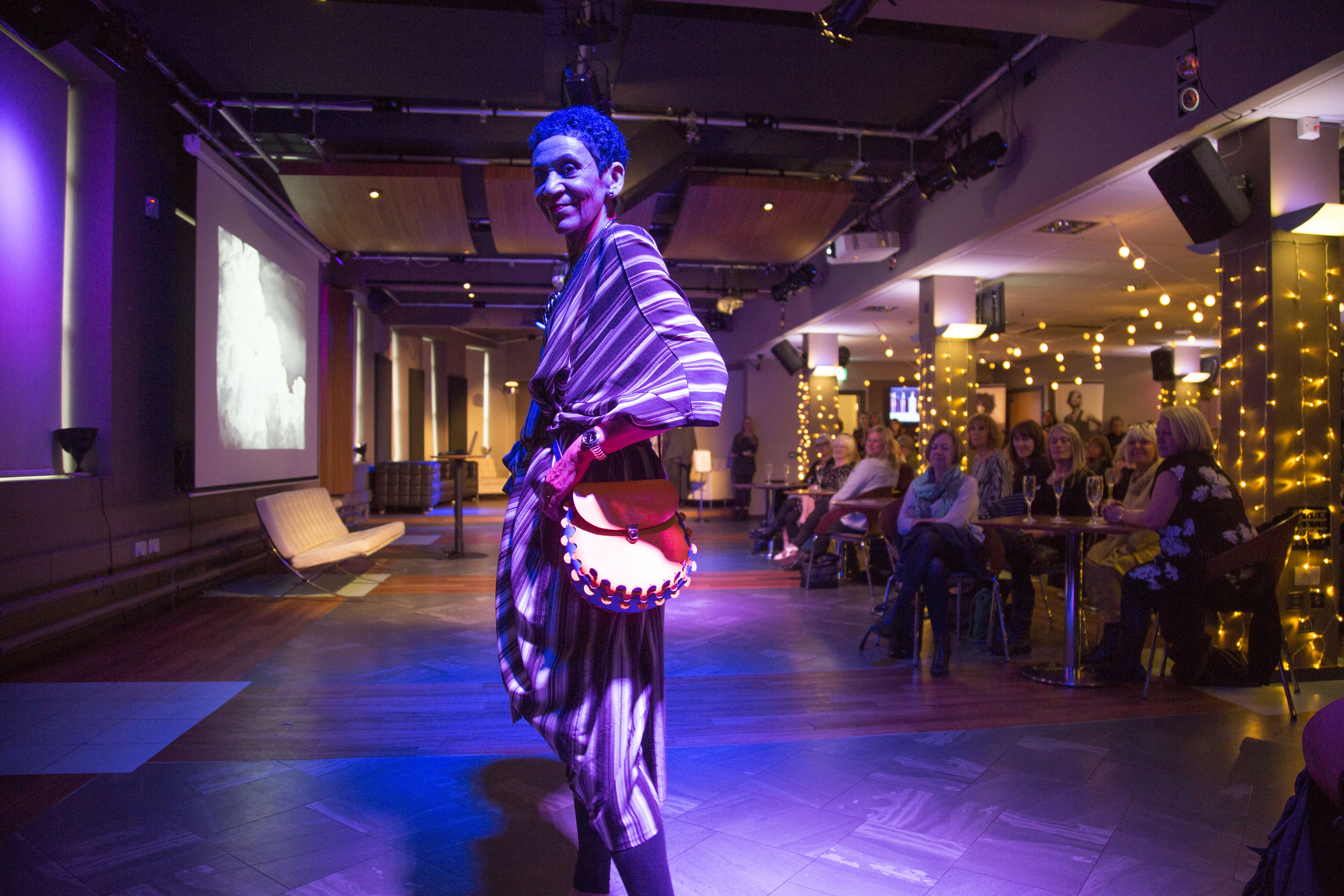 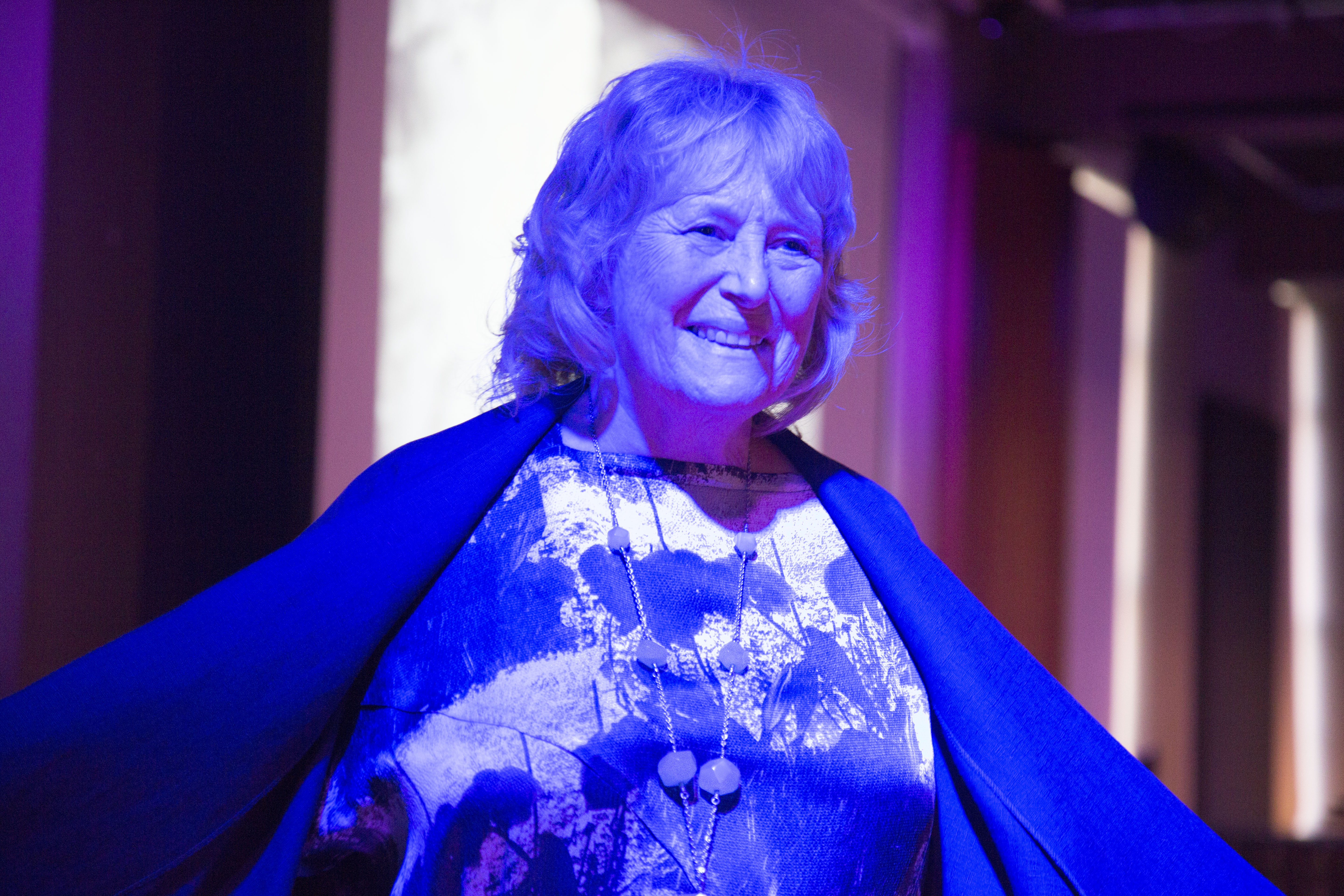 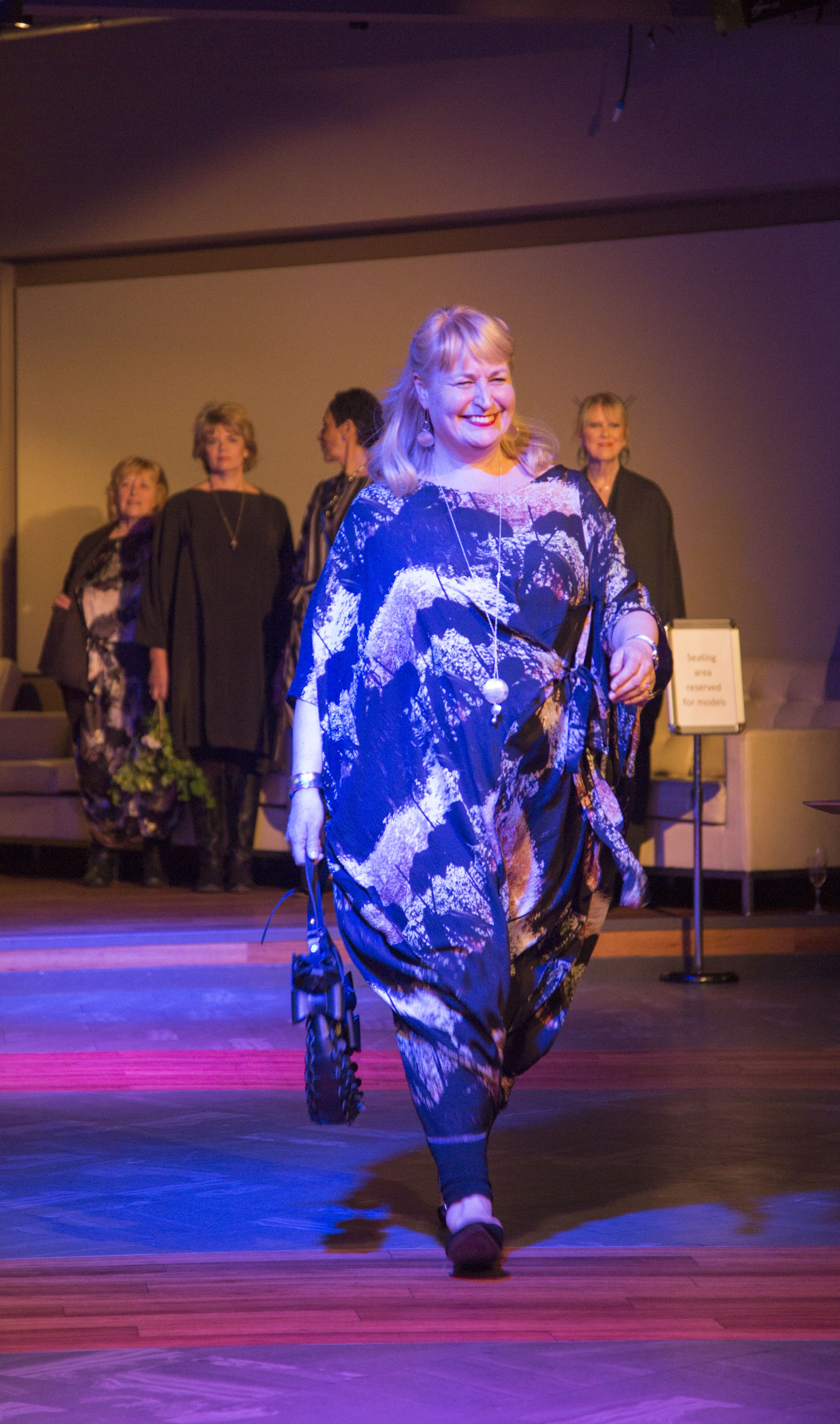 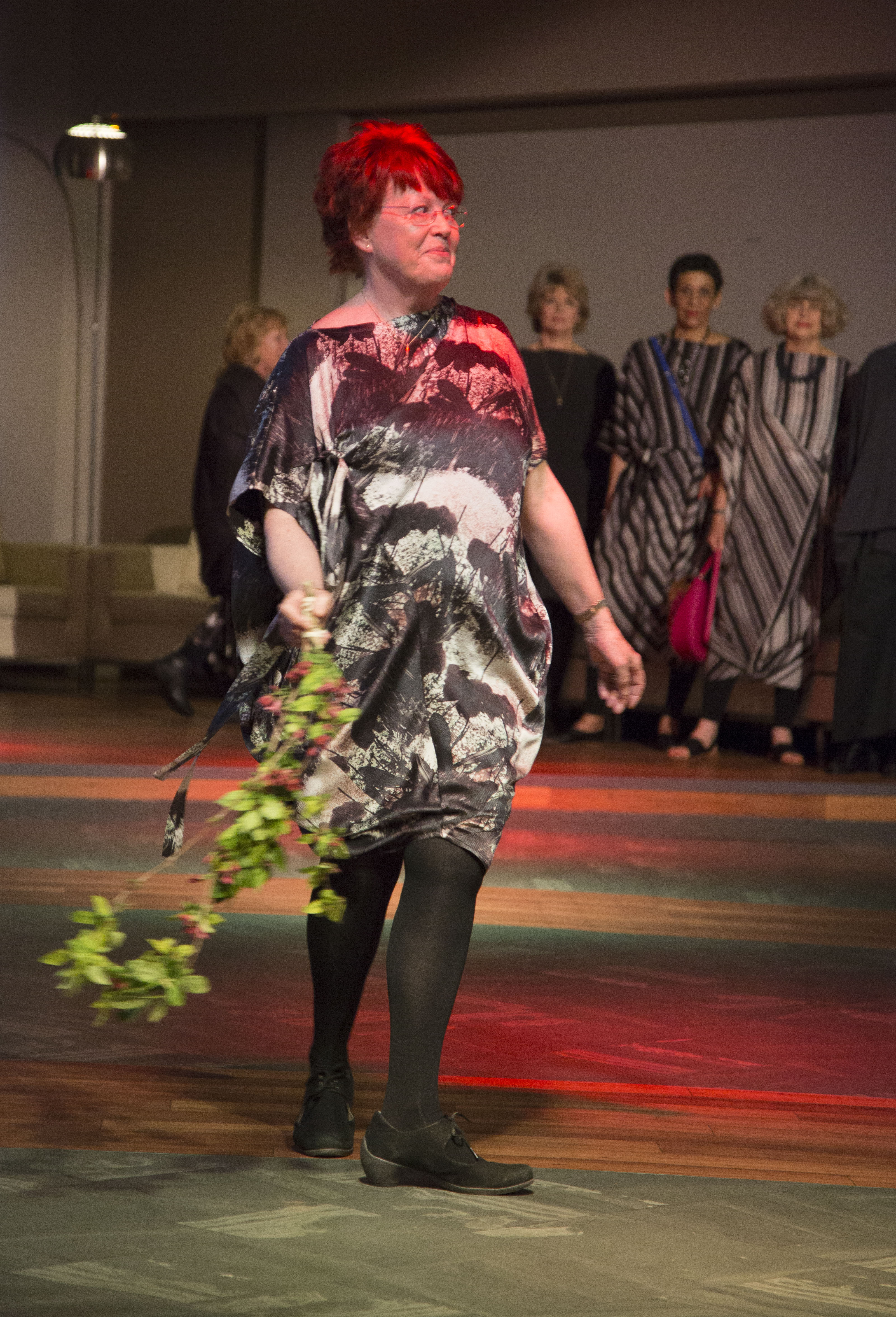 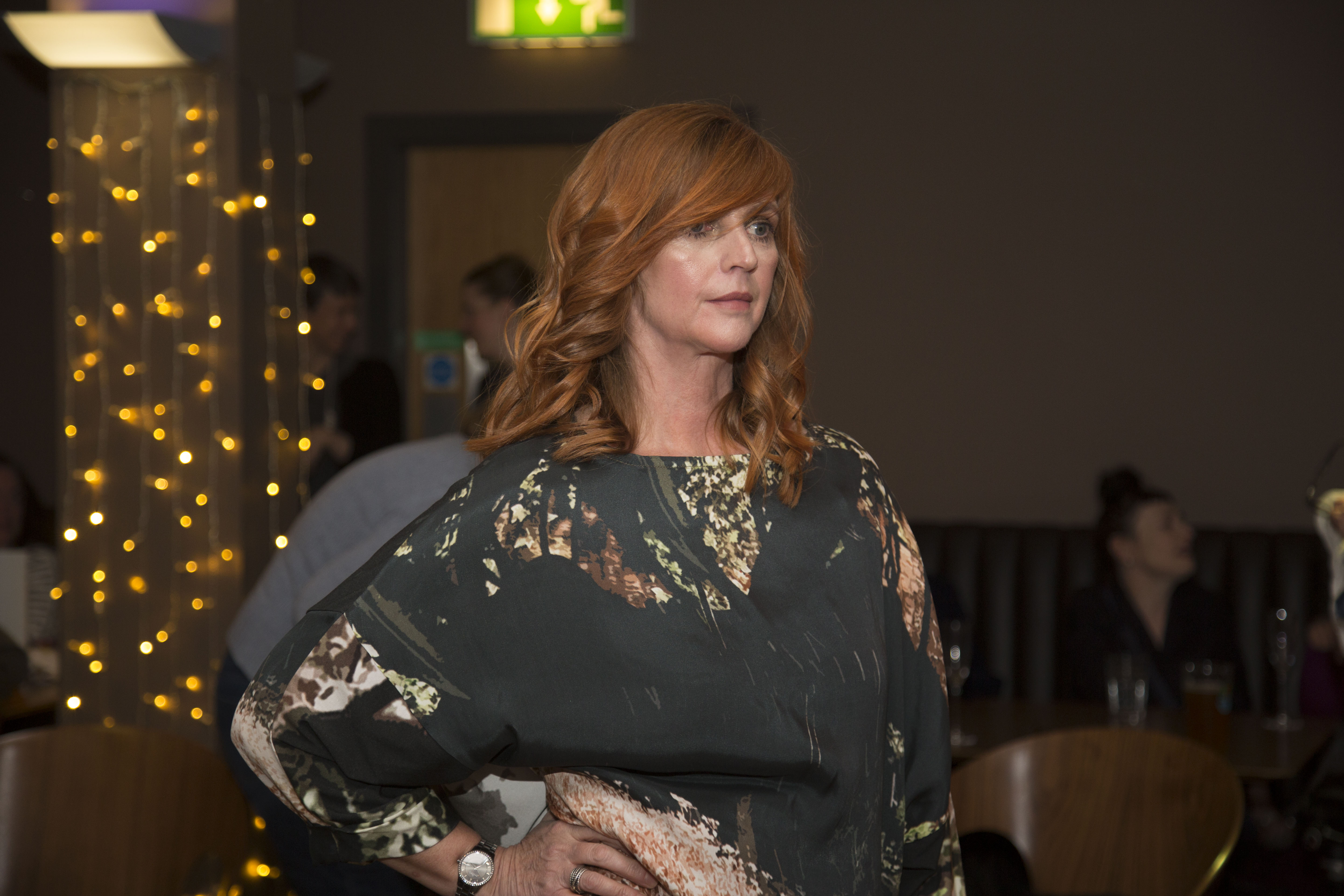 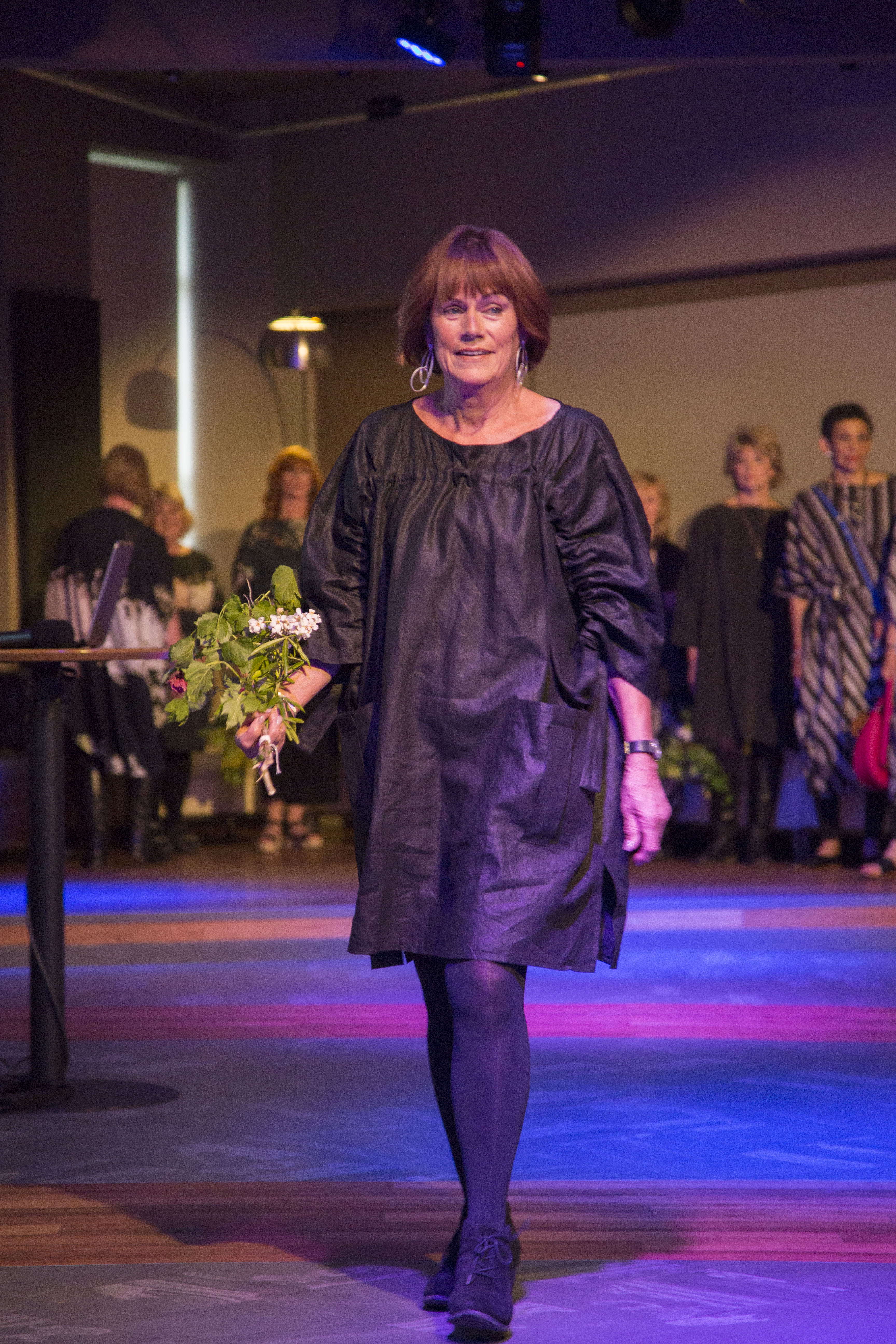 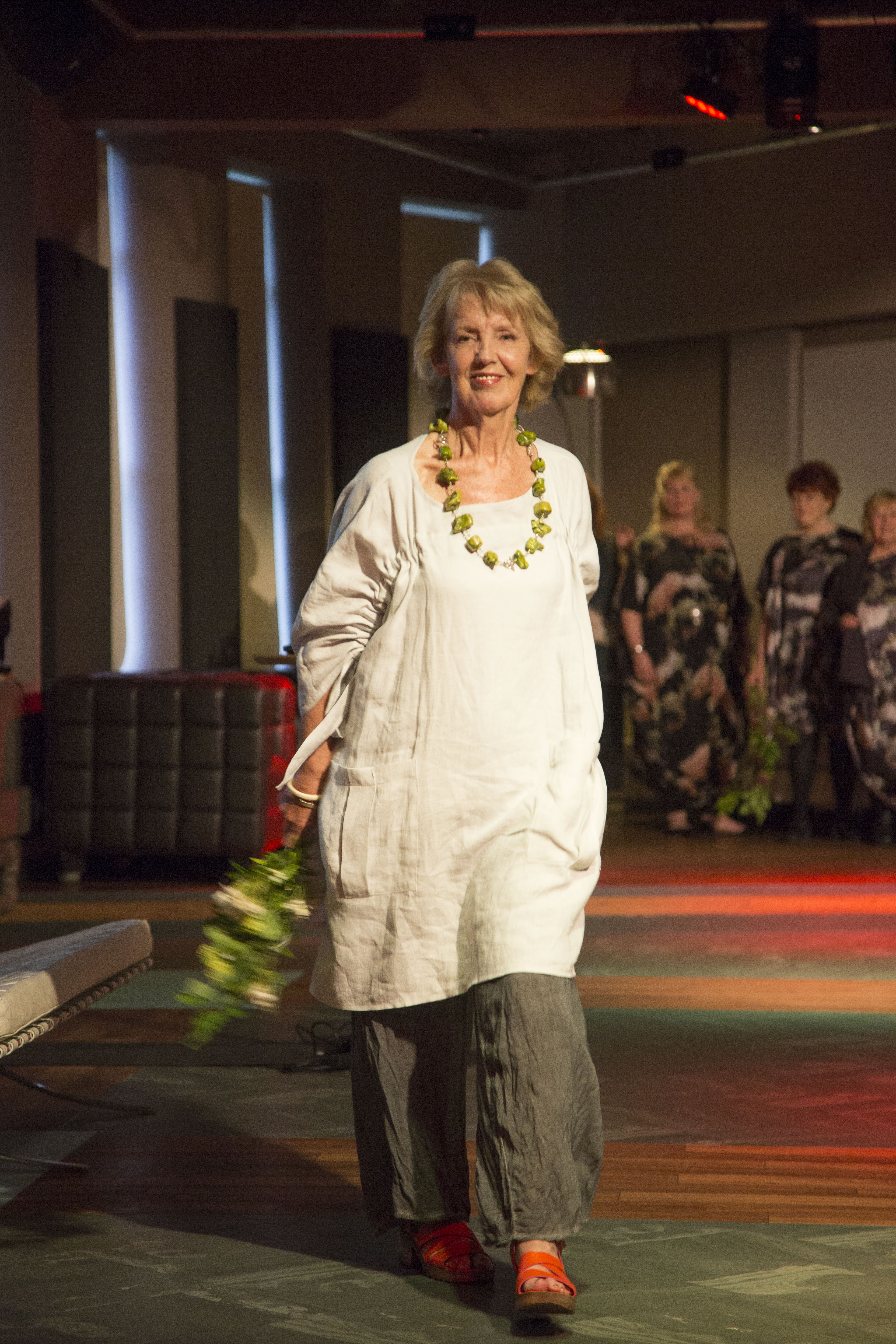 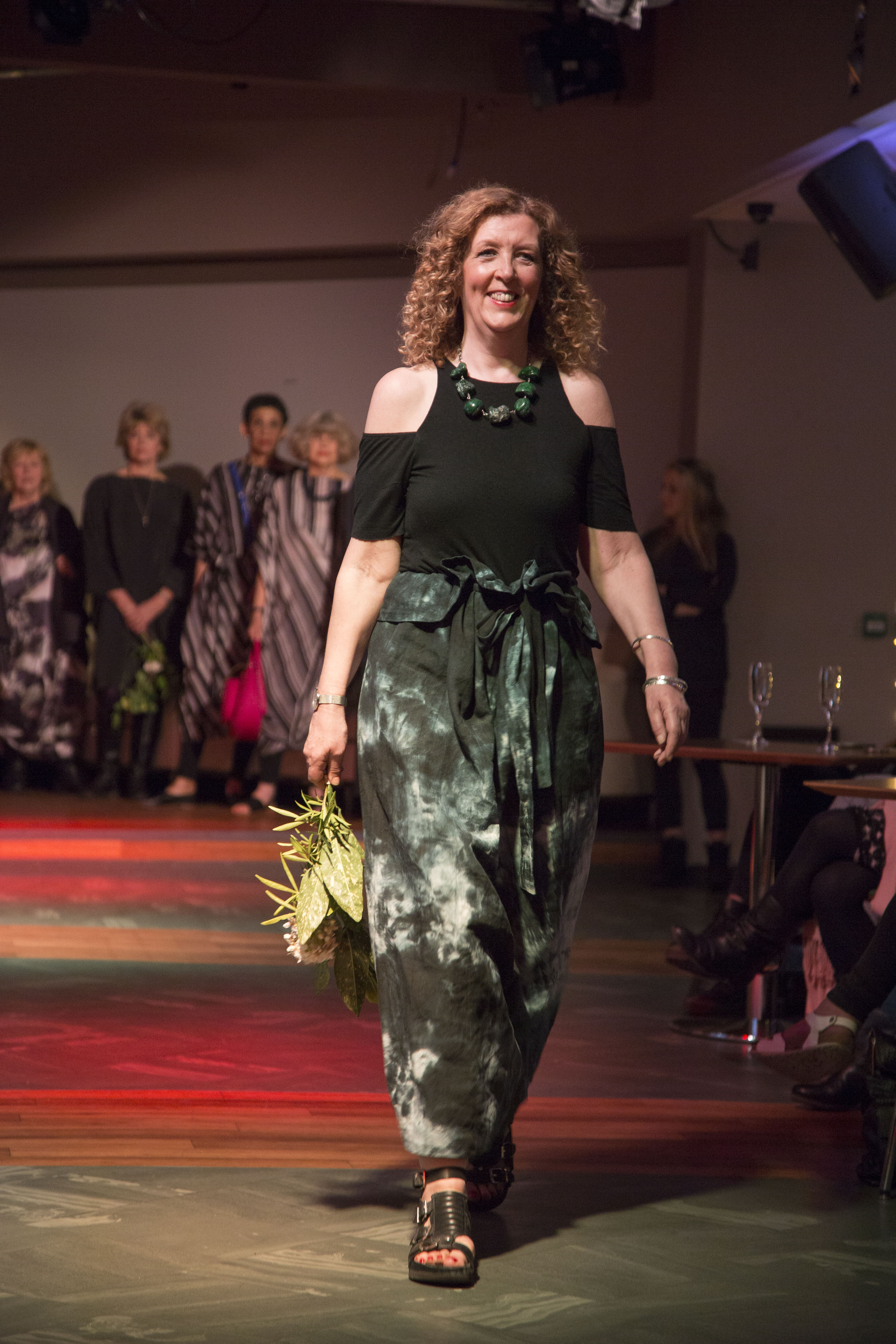 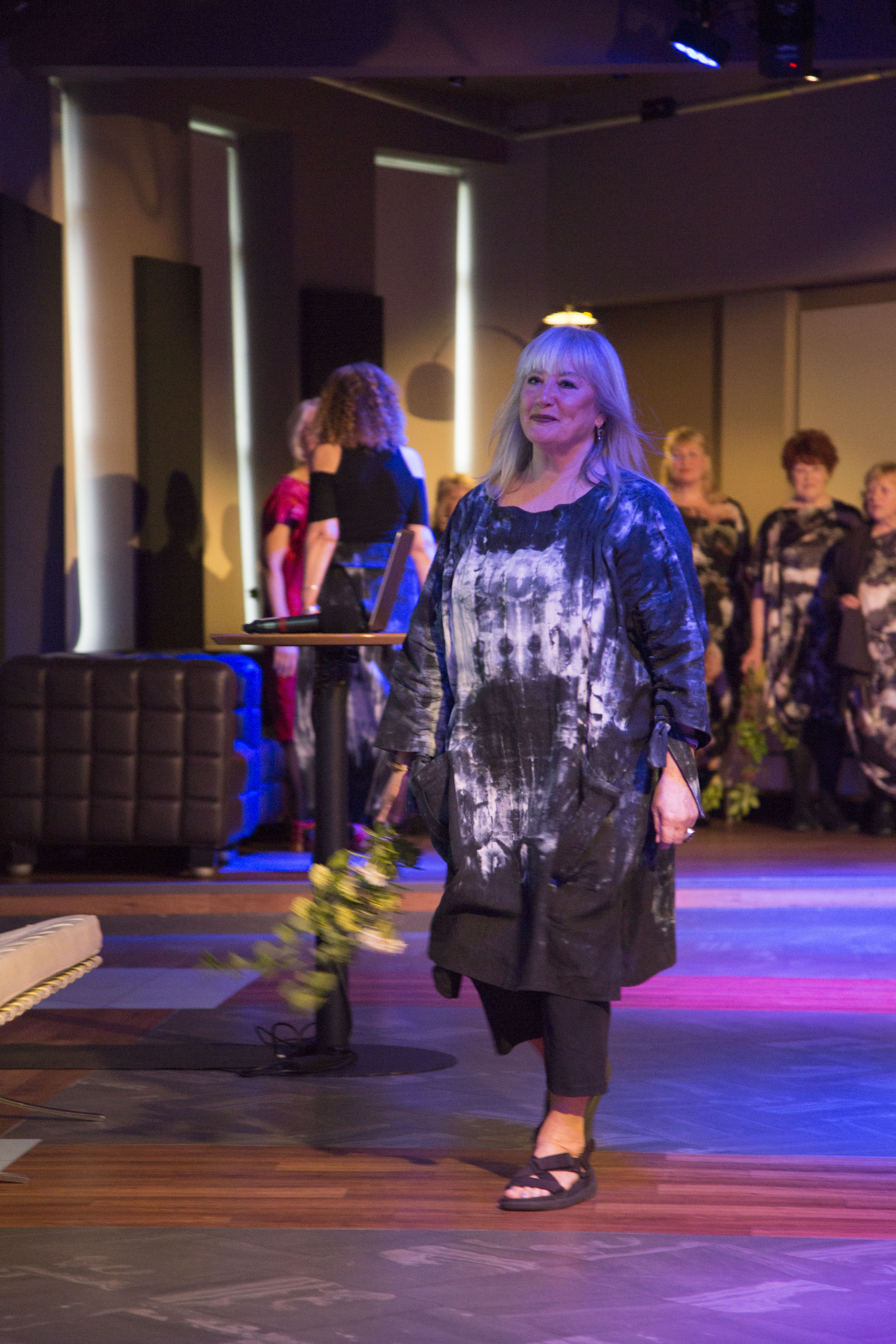 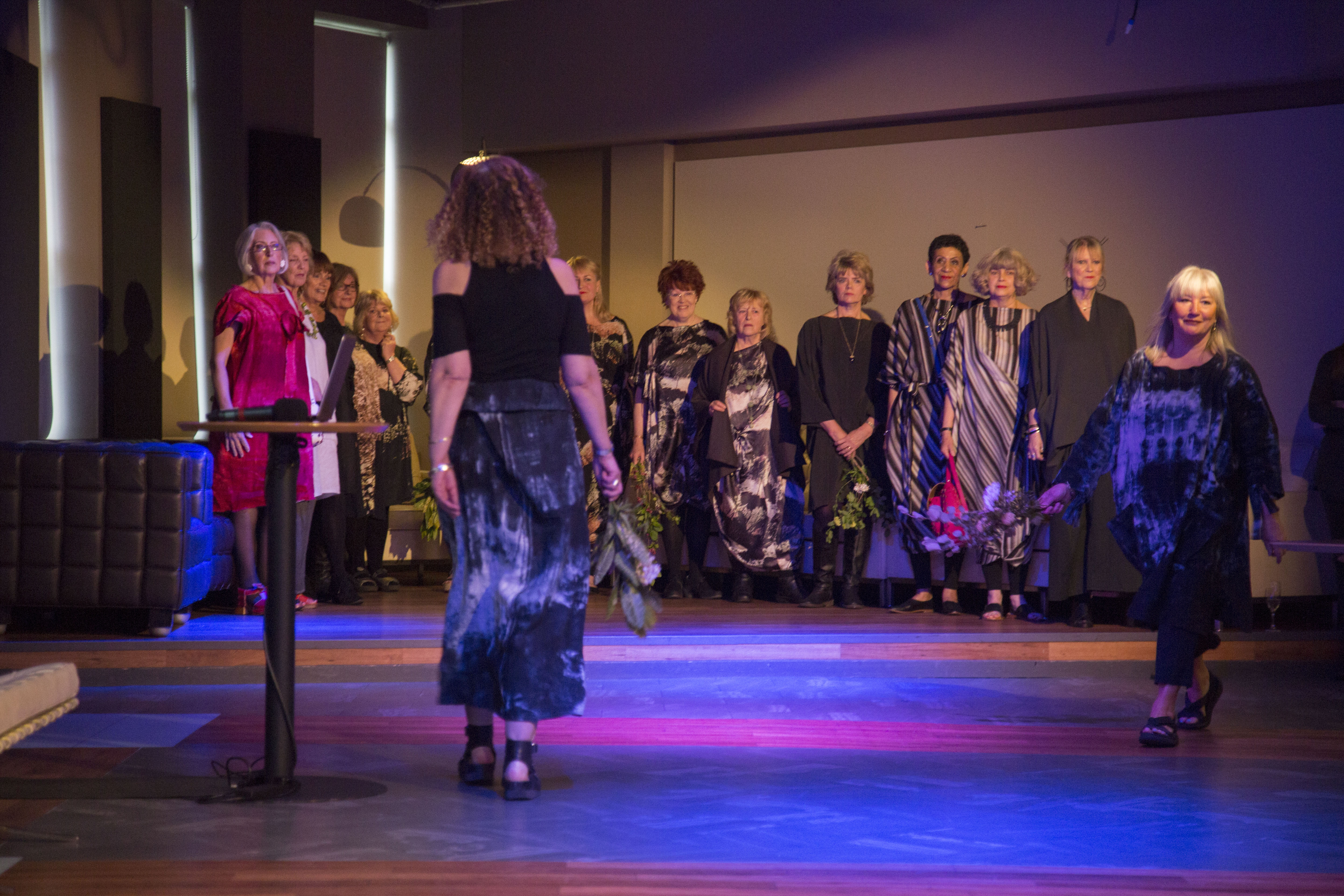 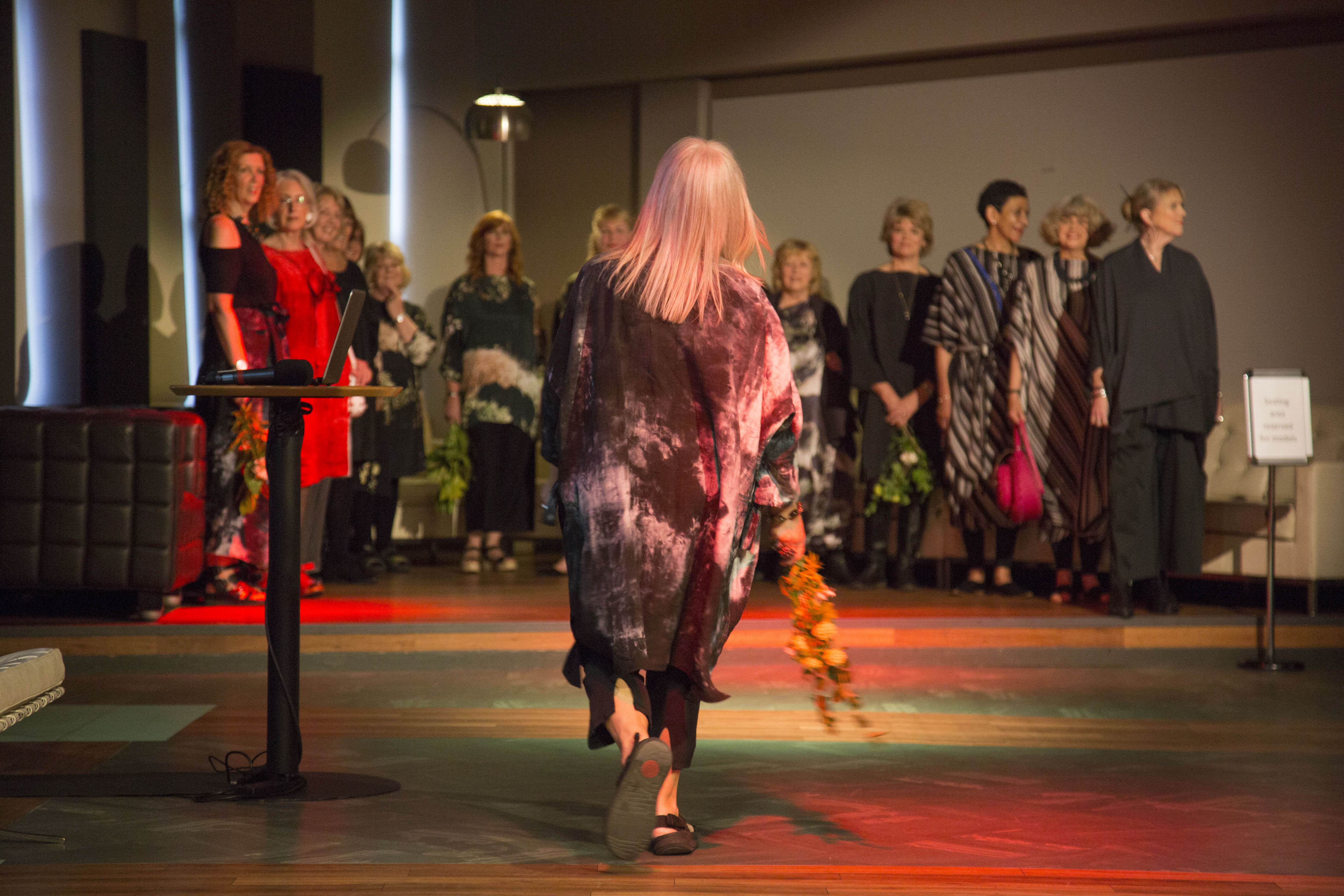 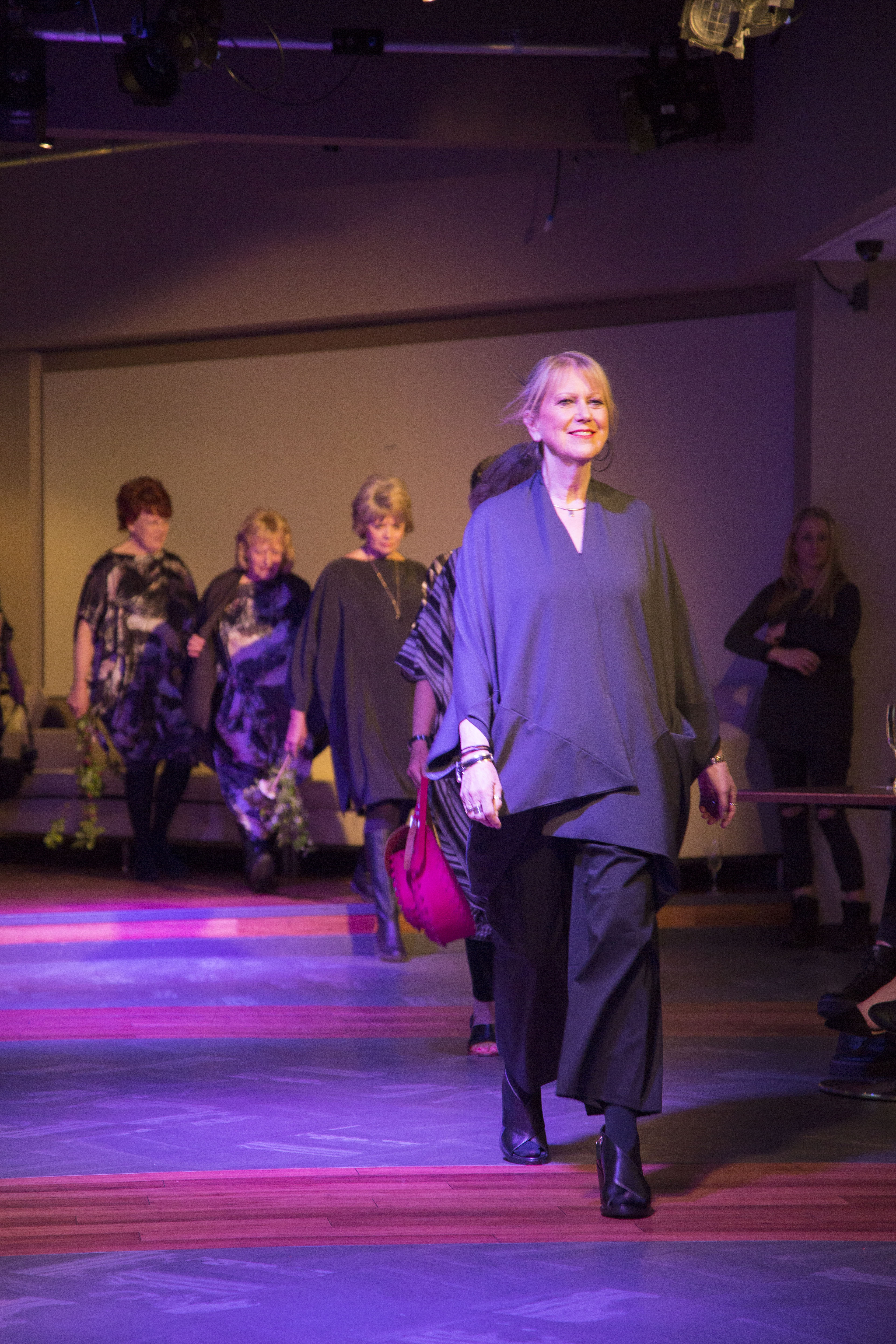 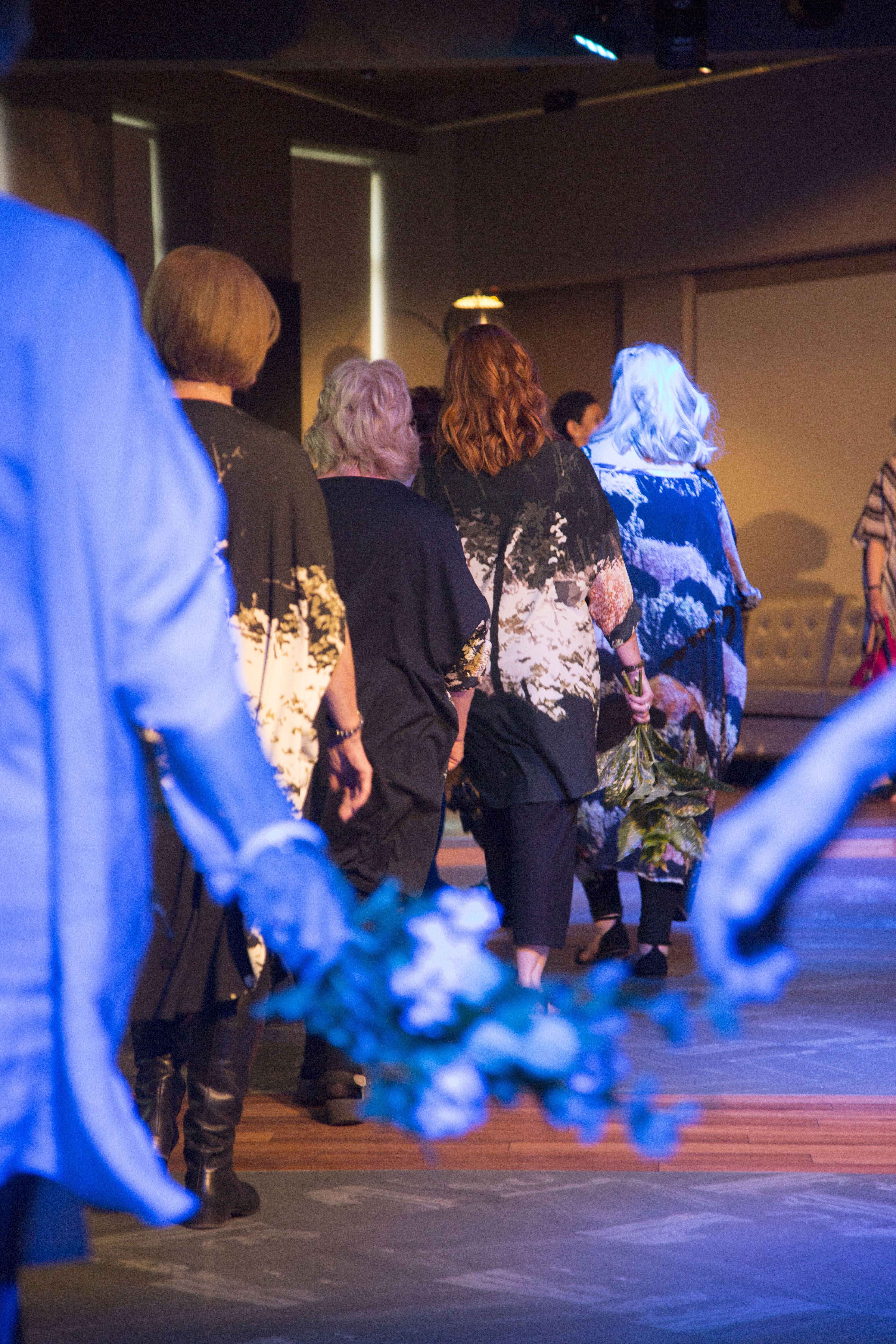 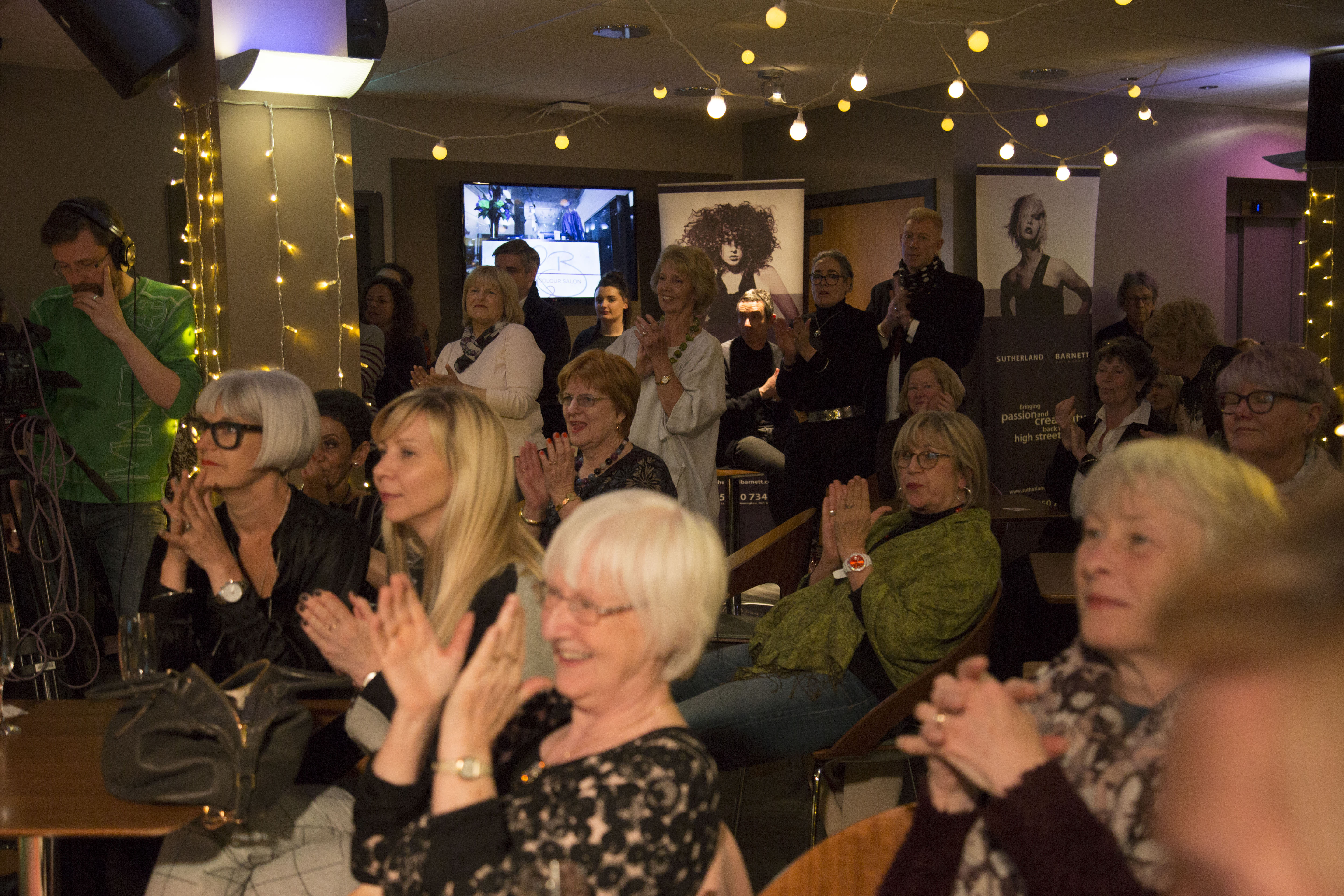 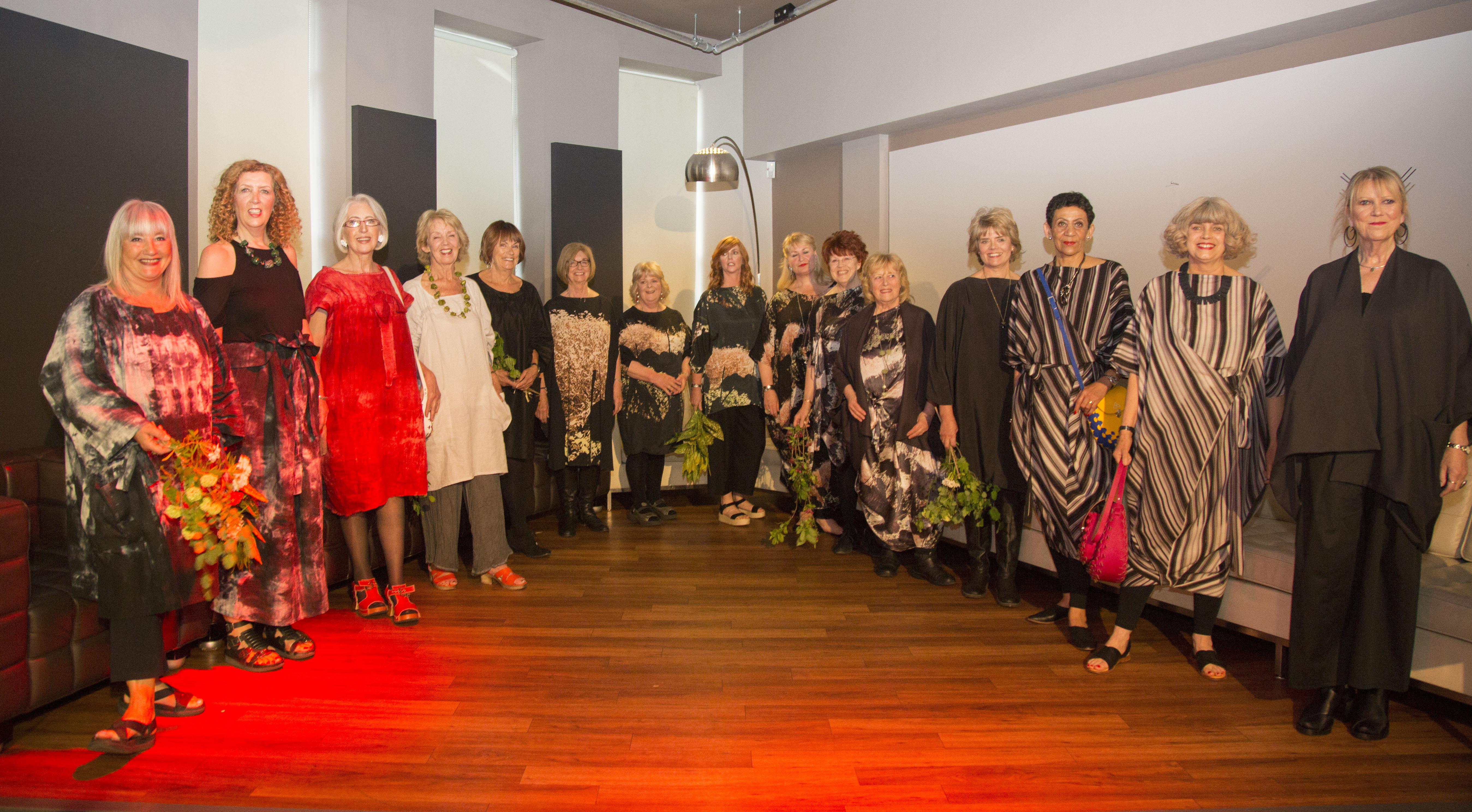 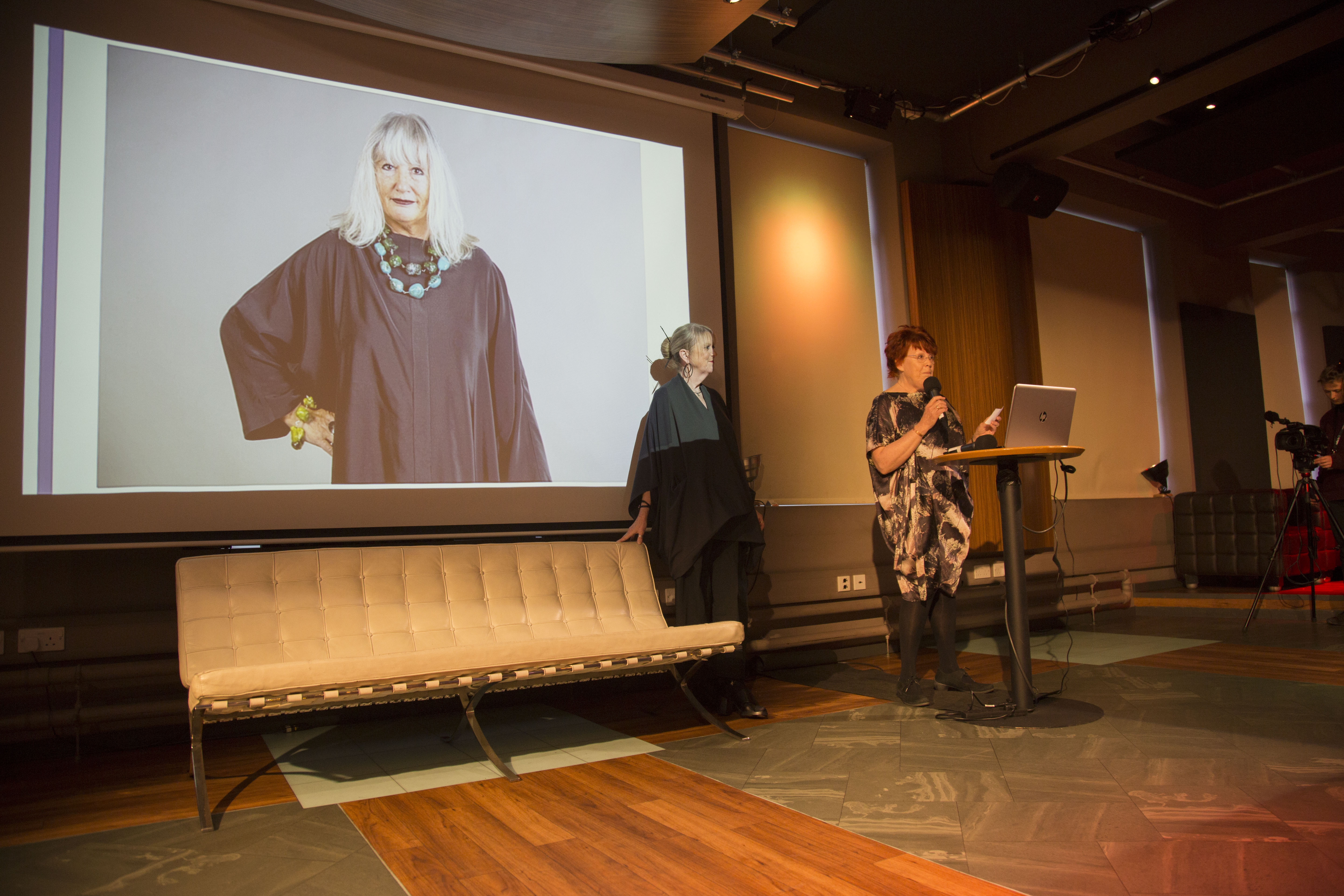 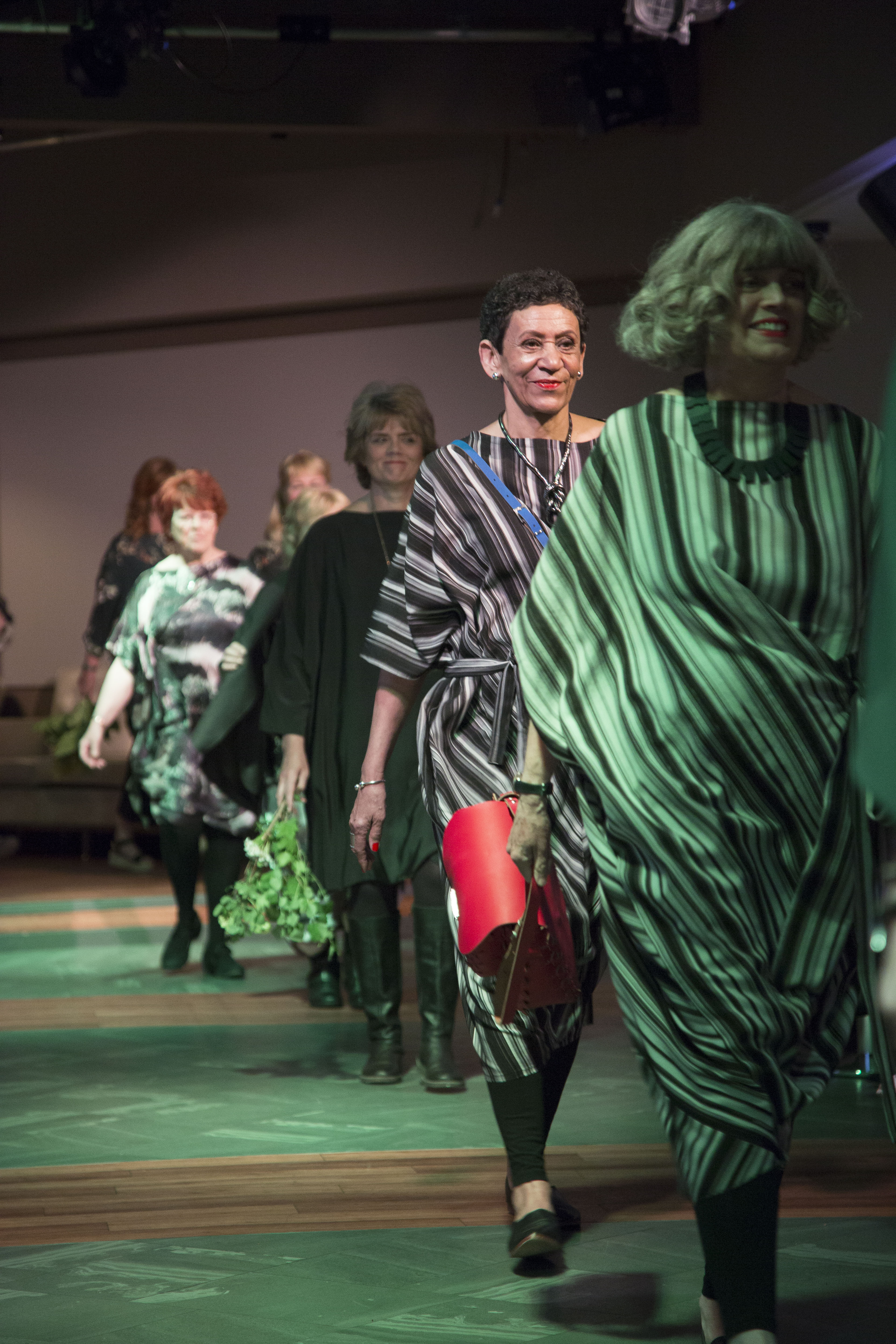 PHOTOGRAPHY BY REBECCA LEWIS
fcp.rebeccalewis@yahoo.co.ukinstagram @fcp.rebeccalewis
07597645440